স্বাগতম
পরিচিতি
আল আলিমুল রাজি।
সহকারী অধ্যাপক।(অর্থনীতি)
মোবাইল: ০১৭৪৬৯৬৯৯৯৮।
Email: razibsirap@gmail.com
দাউদপুর বালিকা উচ্চ বিদ্যালয় ও কলেজ।
দাউদপুর, নবাবগঞ্জ, দিনাজপুর।
শ্রেণি: একাদশ।
বিষয়: অর্থনীতি  ১ম পত্র।
অধ্যায়:দশম।
সময়: ৪৫ মি:।
তারিখ: ০২/0৫/2020
নিচের ছবিতে তোমরা কি দেখতে পাচ্ছ?
টাকা বা অর্থ বা মুদ্রা।
অর্থ বা মুদ্রা দ্বারা কী করা যায়?
দ্রব্য-সামগ্রী ক্রয় করা যায়।
পাঠের বিষয়
অর্থ বা মুদ্রা
(Money )
শিখন ফল
১) মুদ্রার ধারনা ব্যাখ্যা করতে পারবে ।
 ২)  মুদ্রার কার্যাবলি বর্ণনা করতে পারেব।
মুদ্রা
মুদ্রা হলো বিনিময়ের সর্বোৎকৃষ্ট মাধ্যম, যা আইনগত স্বীকৃত ও সাধারণ গ্রহণযোগ্যতার কারণে দ্রব্যসামগ্রীর ক্রয়-বিক্রয়, লেনদেন ও সব রকম দেনা-পাওনার হিসাব সম্পন্ন করতে ব্যবহৃত হয়।
ক্রয়-বিক্রয়
দেনা-পাওনা ও লেনদেন
মুদ্রা
মুদ্রা বিভিন্ন দেশে বিভিন্ন নামে পরিচিত
মুদ্রা
G Crowther-( ক্রাউথার)- এর মতে “যা বিনিময়ের মাধ্যম হিসাবে সবার কাছে গ্রহনীয় এবং যা মুলের পরিমাপক ও সঞ্চয়ের বাহন হিসাবে কাজ করে তাই অর্থ।
অর্থনীতিবিদগন বিভিন্ন দৃষ্টিকোণ থেকে মুদ্রার সংজ্ঞা প্রদান করেছেন
বিনিময়ের মাধ্যম
মুলের পরিমাপক
সঞ্চয়ের বাহন
মুদ্রা
J. M. Keynes ( কেইনর্স)- এর মতে “অর্থ এমন একটি জিনিস যা হস্তান্তর করে ঋনের চুক্তি ও পাওনা মেটানো যায় এবং যার মাধ্যমে ক্রয় ক্ষমতা ধরে রাখা যায়।
পাওনা মেটানো
ক্রয় ক্ষমতা
ঋনের চুক্তি
মুদ্রা
আর, পি, কেন্ট বলেন, “ মুদ্রা এমন একটি জিনিস যা বিনিময়ের মাধ্যম বা মুল্যের মান হিসাবে সাধারণভাবে ব্যবহৃত হয়”।
মুদ্রার এসব সংজ্ঞার আলোকে বলা যায়, যা কিছু বিনিময়ের সাধারণ মাধ্যম, ঋণ গ্রহণ ও পরিশোধের উপায়, মুল্যের পরিমাপক ও সঞ্চয়ের বাহন হিসাবে সরকার কর্তৃক প্রবর্তিত ও সকলের নিকট সাধারণভাবে গ্রহণযোগ্য হয় তাকেই মুদ্রা বলা হয়।
একক কাজ
সময় : ০৩মি:
মুদ্রা কাকে বলে?
যা সরকার কর্তৃক প্রবর্তিত, বিনিময়ের সাধারণ মাধ্যম, ঋণ গ্রহণ ও পরিশোধের উপায়, মুল্যের পরিমাপক ও সঞ্চয়ের বাহন হিসাবে সরকার কর্তৃক প্রবর্তিত ও সকলের নিকট সাধারণভাবে গ্রহণযোগ্য হয় তাকেই মুদ্রা বলা হয়।
মুদ্রার কার্যাবলি
অর্থের কাজ
অর্থনৈতিক ও বানিজ্যিক কার্যাবলি
সামাজিক কার্যাবলি
মনস্তাত্ত্বিক কার্যাবলি
মুদ্রার কার্যাবলি
বিনিময়ের মাধ্যম
মুদ্রার মাধ্যমে বিনিময়
দ্রব্যের বদলে দ্রব্য বিনিময়
বিনিময়ের আইনসম্মত ও সর্বজনগ্রাহ্য মাধ্যম হওয়ায় মুদ্রা বা অর্থ দ্বারা যেকোন সময় যেকোন পরিমান দ্রব্য ও সেবা ক্রয়-বিক্রয় করা যায়। ফলে সব রকম অর্থনৈতিক ও ব্যবসায়িক লেনদেন সহজ ও গতিশীল হয়।
মুদ্রার কার্যাবলি
মুল্যের পরিমাপক
গাড়িটির বিক্রয় মুল্য ২০০০০০০/- (বিশ লক্ষ টাকা)
অর্থের মাধ্যমে দ্রব্য-সামগ্রীর দাম নির্ধারণ করা হয়।
মুদ্রার মাধ্যমে যেকোন দ্রব্য, সেবা ও সম্পদের মুল্য পরিমাপ করা যায়।
মুদ্রার কার্যাবলি
ঋণ প্রদান ও পরিশোধ
ঋন প্রদান
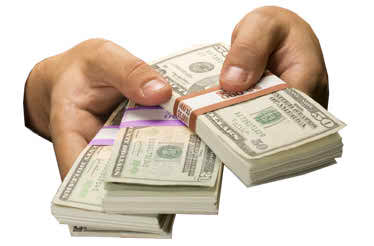 ঋন পরিশোধ
মুদ্রার মুল্য সহজে পরিবর্তন হয় না তাই ঋণদাতা মুদ্রার মাধ্যমে ঋণ প্রদান করতে পারে এবং ঋণগ্রহীতা মুদ্রার মাধ্যমে ঋণ পরশোধ করতে পারে।
মুদ্রার কার্যাবলি
সঞ্চয়ের বাহন
বাড়িতে সঞ্চয়
ব্যাংকে সঞ্চয়
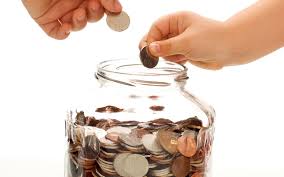 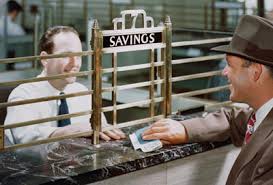 দ্রব্য-সামগ্রী দীর্ঘদিন সঞ্চয় করে রাখলে তা নষ্ট হতে পারে। কিন্তু দ্রব্য-সামগ্রী বিক্রয় করে মুদ্রার মাধ্যমে সঞ্চয় করা সুবিধাজনক ও নিরাপদ।
মুদ্রার কার্যাবলি
মুল্য স্থানান্তরের বাহন
স্থাবর-অস্তাবর সম্পত্তি
স্থাবর সম্পত্তি বিক্রিত অর্থ
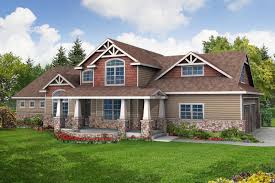 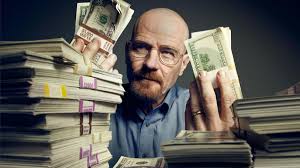 মুদ্রার মাধ্যমে যেকোনো স্থাবর-অস্থাবর সম্পত্তি বিক্রয় করে তার মুল্য সহজে অনেক দুরে স্থানান্তর করা যায়।
মুদ্রার কার্যাবলি
উপকরনের পারিশ্রমিক প্রদান: উৎপাদনে নিয়োজিত উপকরণসমুহের দাম যেমন খাজনা, মজুরি, সুদ ও মূনাফা মুদ্রার মাধ্যমেই পরিশোধ করা হয়।
ভোগ থেকে তৃপ্তি লাভ: মুদ্রার সাহায্যে প্রয়োজন ও সামর্থ অনুযায়ী দ্রব্য ও সেবা ক্রয় করে ভোগ করা যায়।
জোড়ায় কাজ
সময়: ০৬ মিনিট
মুদ্রার ৫টি কাজ ব্যাখ্যা কর?
মুদ্রার সামাজিক কার্যাবলি
সামাজিক মর্যাদার প্রতিক হিসাবে কাজ
নিরাপত্তা প্রদানে সহায়ক: মুদ্রা মানুষকে নিরাপদ ও স্বাস্থ্যসম্মত বাসস্থান, ঝুঁকিহীন ও আরামদায়ক কর্মক্ষেত্র, উন্নত খাদ্য ও স্বাস্থ্য সুবিধা প্রভৃতি লাভে সহায়তা করে।
নিজের গাড়ি
ঝুঁকিহীন ও আরামদায়ক কর্মক্ষেত্র
সমাজে মানুষের মর্যাদা অর্থক্ষমতার পেক্ষিতেই নির্ণীত হয়। অর্থ সামাজিক মর্যাদা ও প্রভাবের উপাদান হিসাবে কাজ করে।
মনস্তাত্ত্বিক কার্যাবলি
নিজের গাড়িতে পরিবার
সুখি পরিবার
পর্যাপ্ত অর্থ থাকলে আধুনিক বিনোদন সামগ্রী ভোগ, উন্নততম চিকিৎসা সুবিধা গ্রহণ ও বসবাসের ক্ষেত্রে উন্নত উপকরণ ও পরিবেশ লাভ  করা যায় ফলে মানুষ সদা প্রফুল্ল থাকে এবং দুশ্চিন্তামুক্ত জীবনযাপন করে।
দলীয় কাজ
সময়: ০৬ মিনিট
মুদ্রার সামাজিক ও মনস্তাত্ত্বিক কার্যাবলি  ব্যাখ্যা কর।
মূল্যায়ন
“যা বিনিময়ের মাধ্যম হিসাবে সবার কাছে গ্রহনীয় এবং যা মুলের পরিমাপক ও সঞ্চয়ের বাহন হিসাবে কাজ করে তাই অর্থ। কে বলেছেন----  
(ক) কেইনর্স			 (খ) ক্রাউথার  
(গ) ডি,ডি,এইচ, কোল  	(ঘ) আর, পি, কেন্ট
২)   মুদ্রা -- 
সরকার কর্তৃক প্রবর্তিত বিনিময়ের মাধ্যম
ঋণ গ্রহণ ও পরিশোধের উপায় 
 মুল্যের পরিমাপক ও সঞ্চয়ের বাহন 
নিচের কোনটি সঠিকঃ 
(ক) i ও ii  (খ) ii ও iii 	(গ) i ও iii 	(ঘ) i, ii ও iii
বাড়ির কাজ
টাকা বা মুদ্রা দিয়ে তোমরা যা যা কর তা লিখে আনবে?
ধন্যবাদ